A closer look at metamorphism
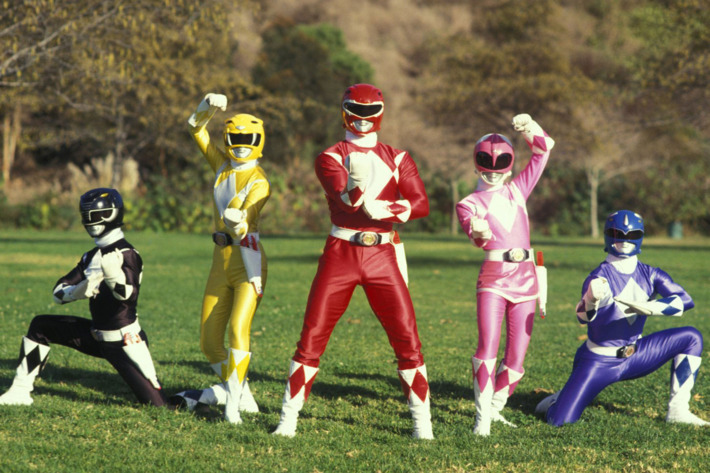 So why study the transformation of rocks?
metamorphic petrology: the study of how almost the entire solid earth works, using chemistry and physics to interpret textures and compositions of mineral
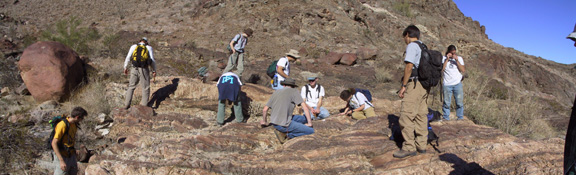 Regional Metamorphism
Recall:  Regional Metamorphism is the result of high pressures and elevated temperature associated with mountain building.
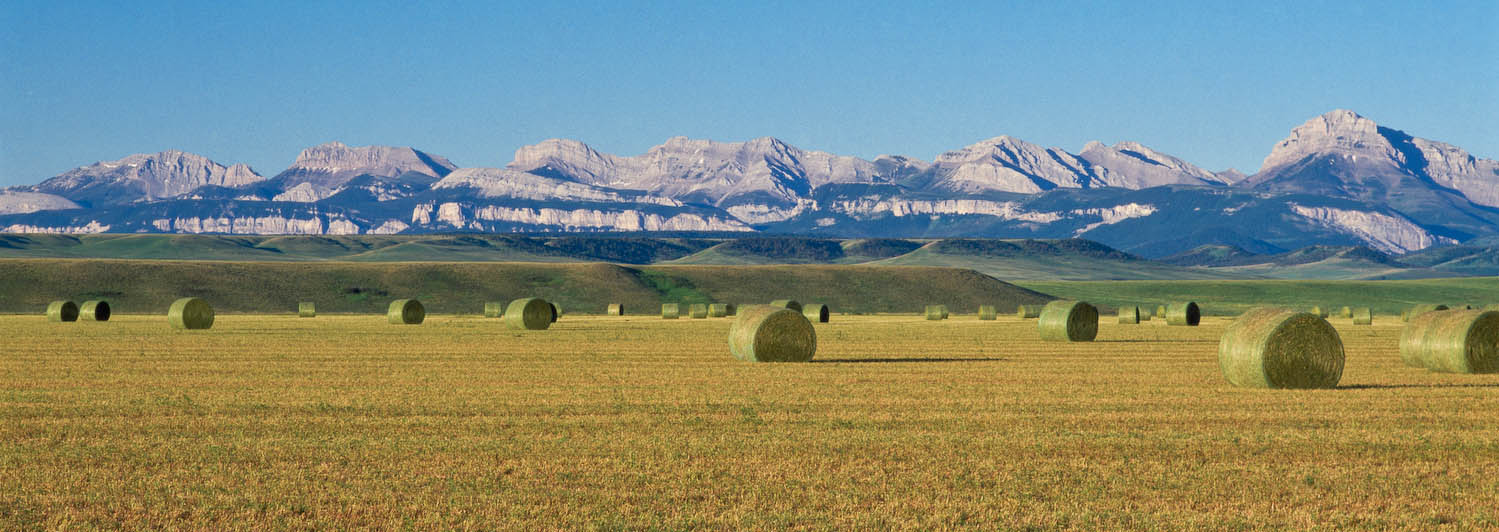 Regional Metamorphism
Platy minerals (micas) and elongate minerals (hornblende) recrystallize and/or rotate into a new orientation perpendicular to the applied stress, while other minerals recrystallize into new crystals which are stable at the higher pressures and temperatures.
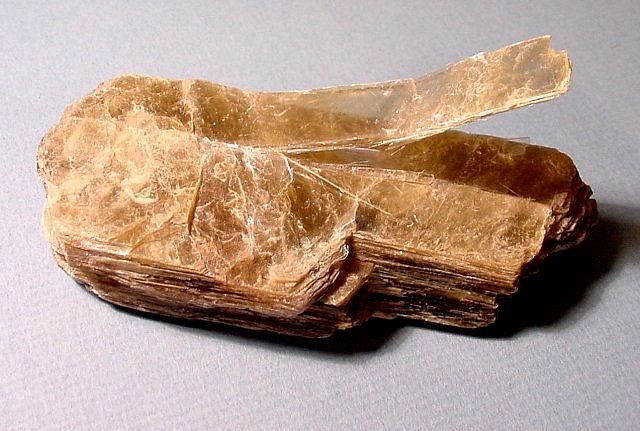 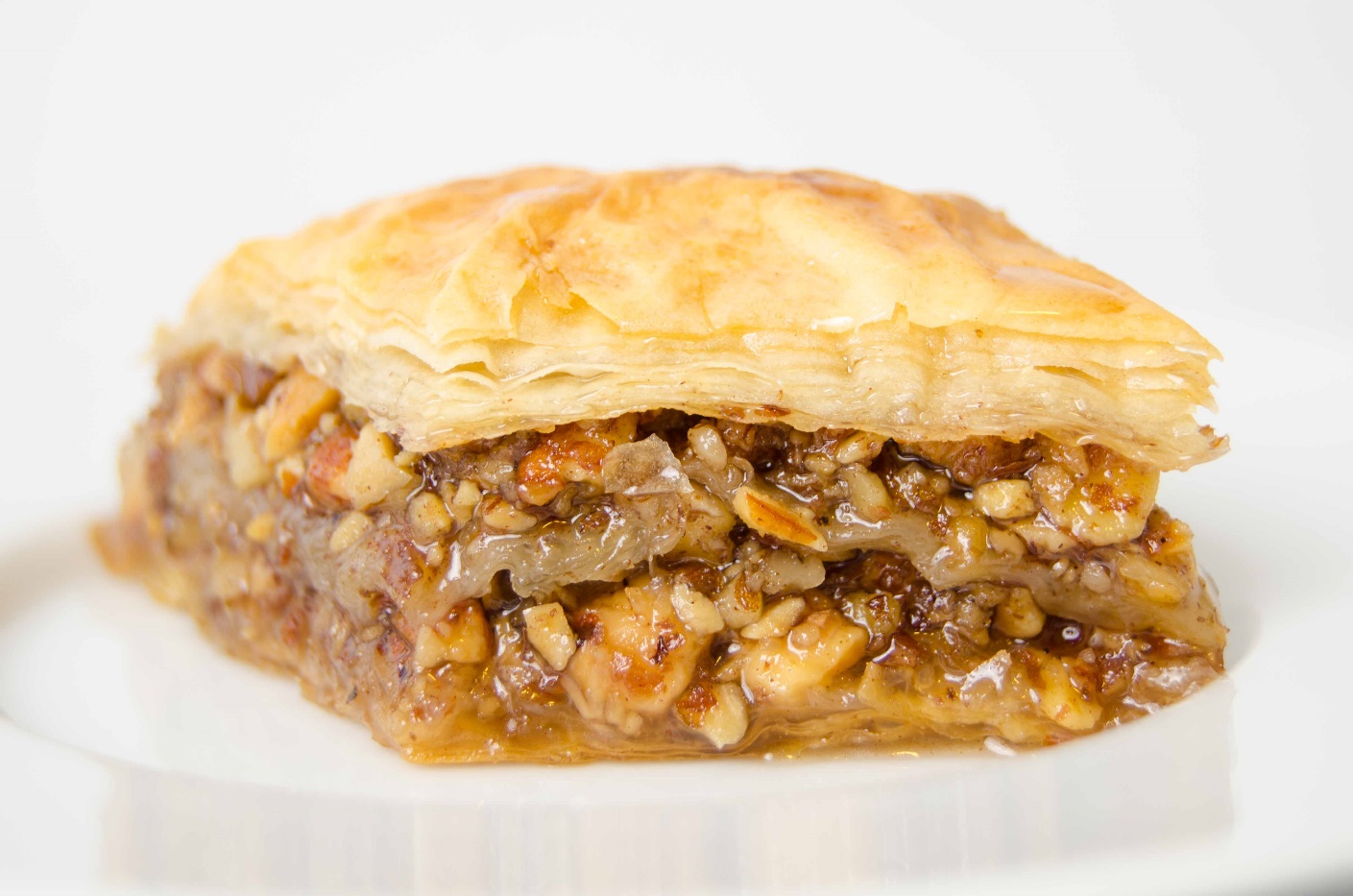 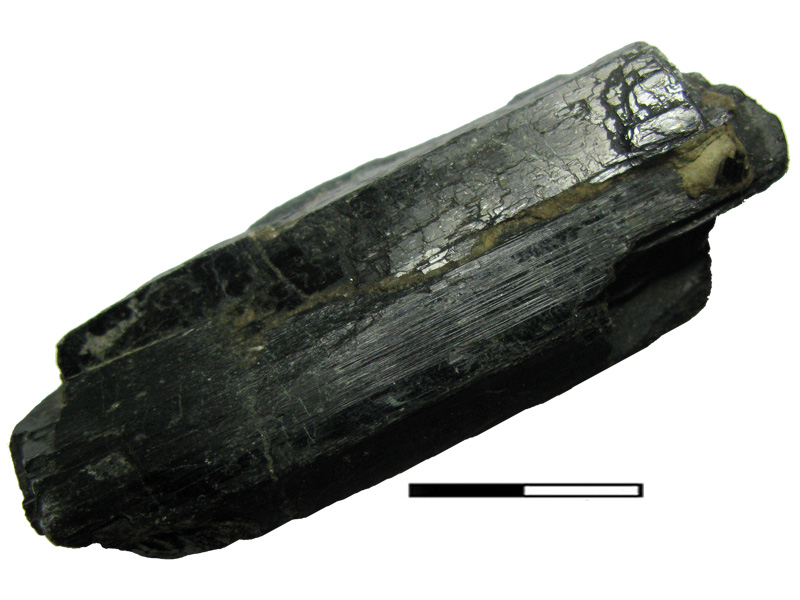 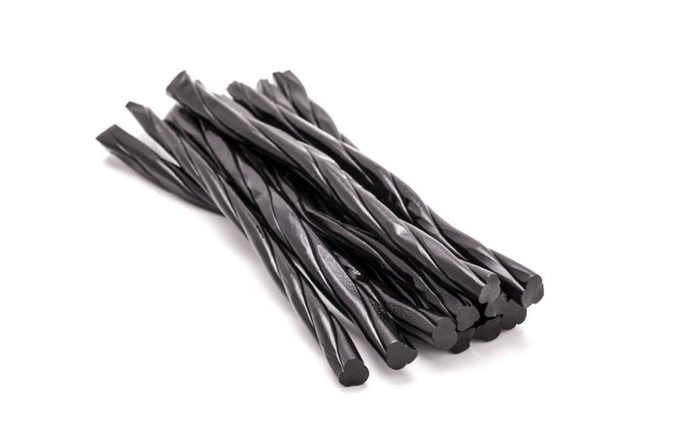 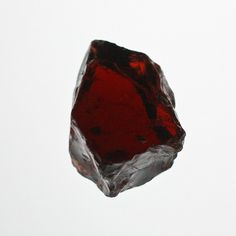 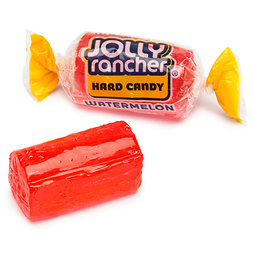 micas
hornblende
garnet
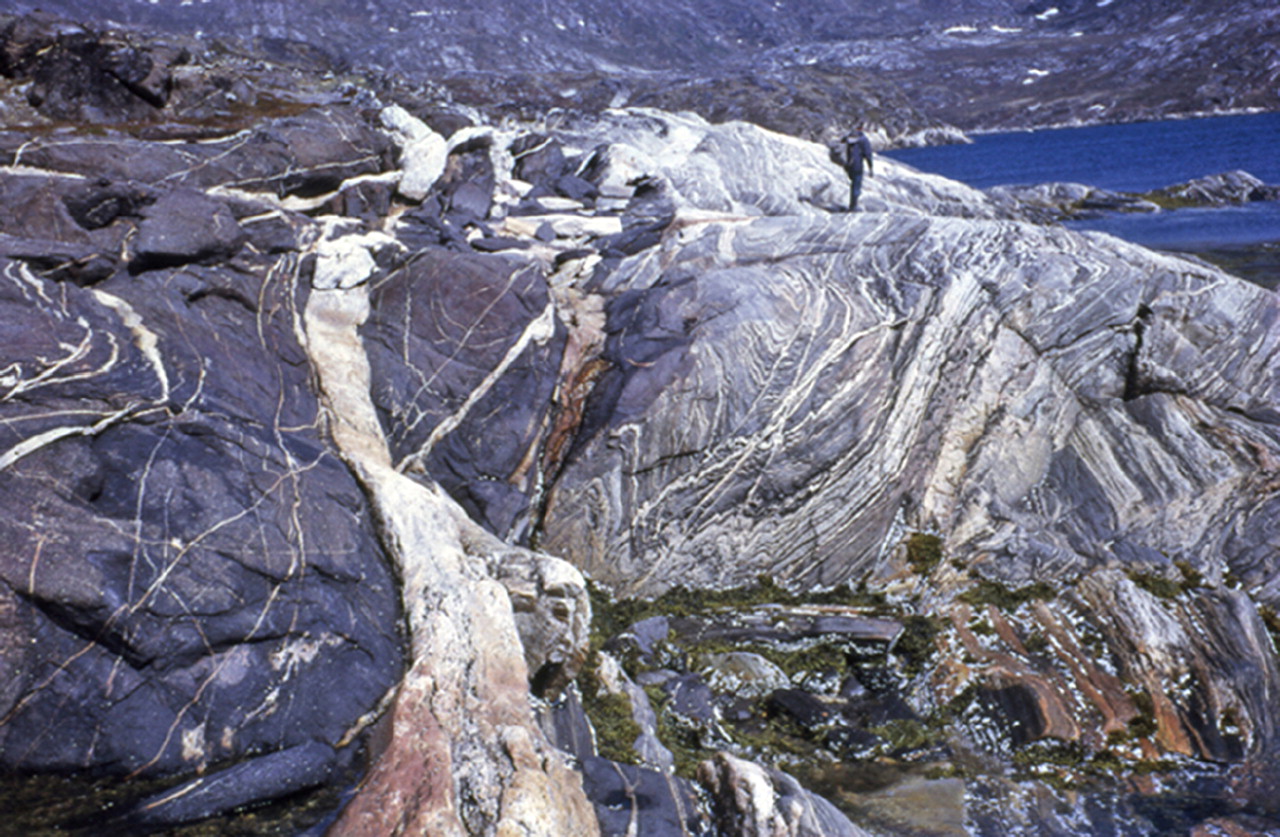 Regional Metamorphism
Example
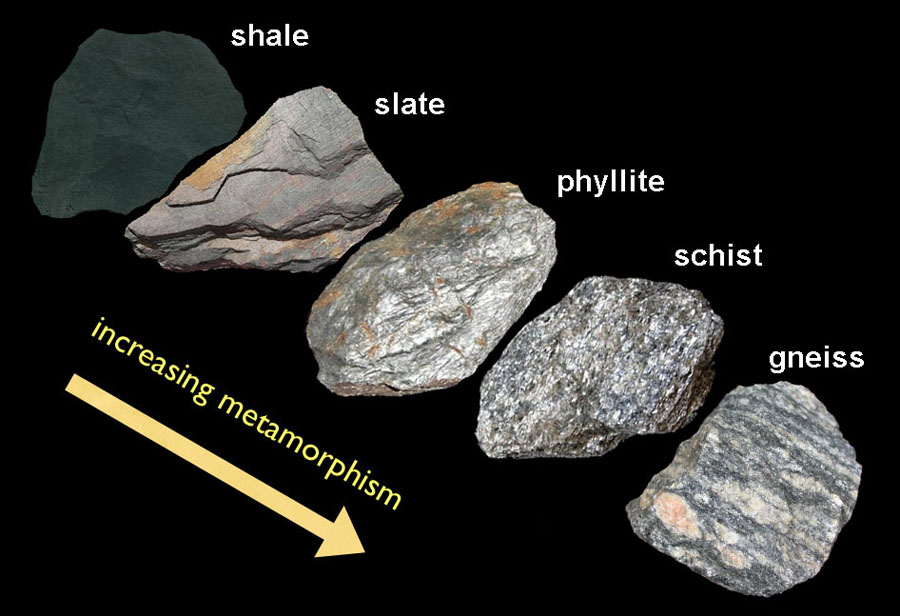 Regional Metamorphism
With increased pressure and temperature the minerals begin to fuse together forming foliated layers.
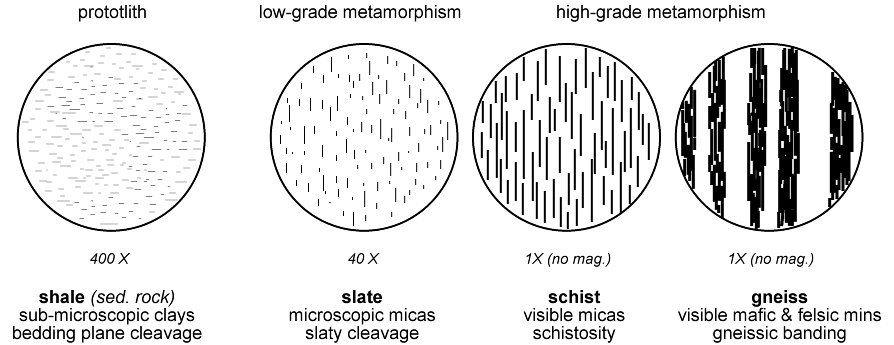 Regional Metamorphism
Examine the rocks at your table and arrange them in correct order of metamorphism.

Shale 
Slate
Phyllite
Schist
Gneiss
Contact Metamorphism
Recall:  Contact Metamorphism is the result of baking the surrounding rock by an igneous intrusion.
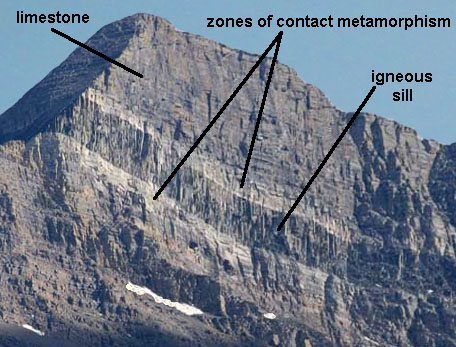 Contact Metamorphism
Contact Metamorphism produces rocks that are non-foliated.
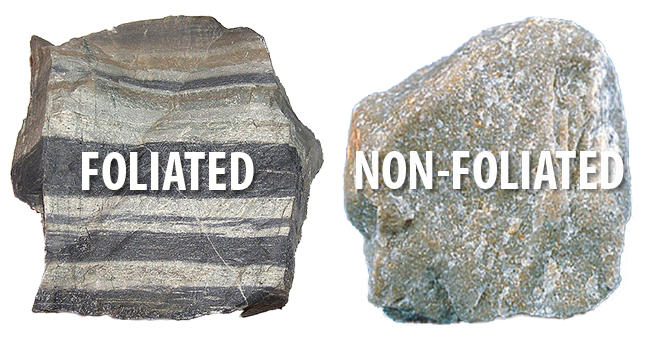 Contact Metamorphism
Contact Metamorphism Examples
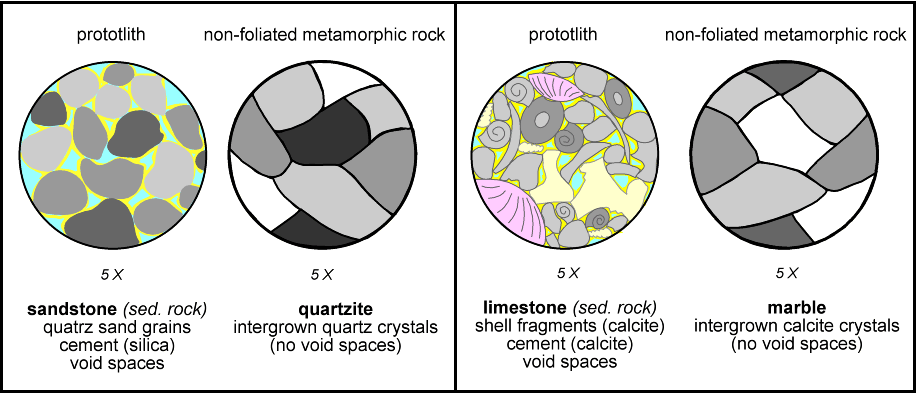 Contact Metamorphism
What is the name of the process that causes sedimentary rock to form?
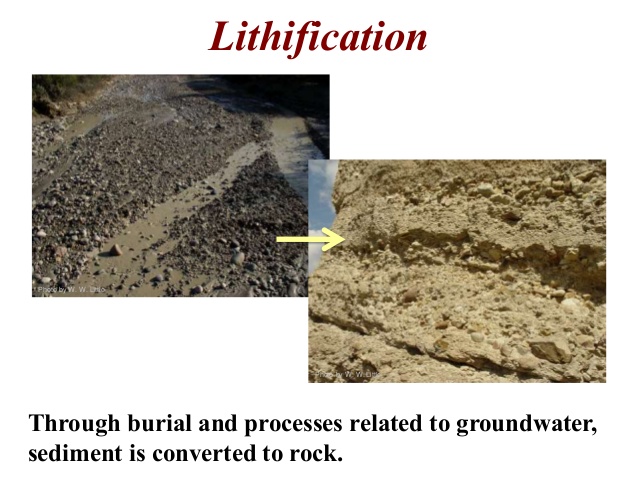 Contact Metamorphism
Sandstone is a clastic sedimentary rock composed mainly of sand-sized minerals or rock grains.
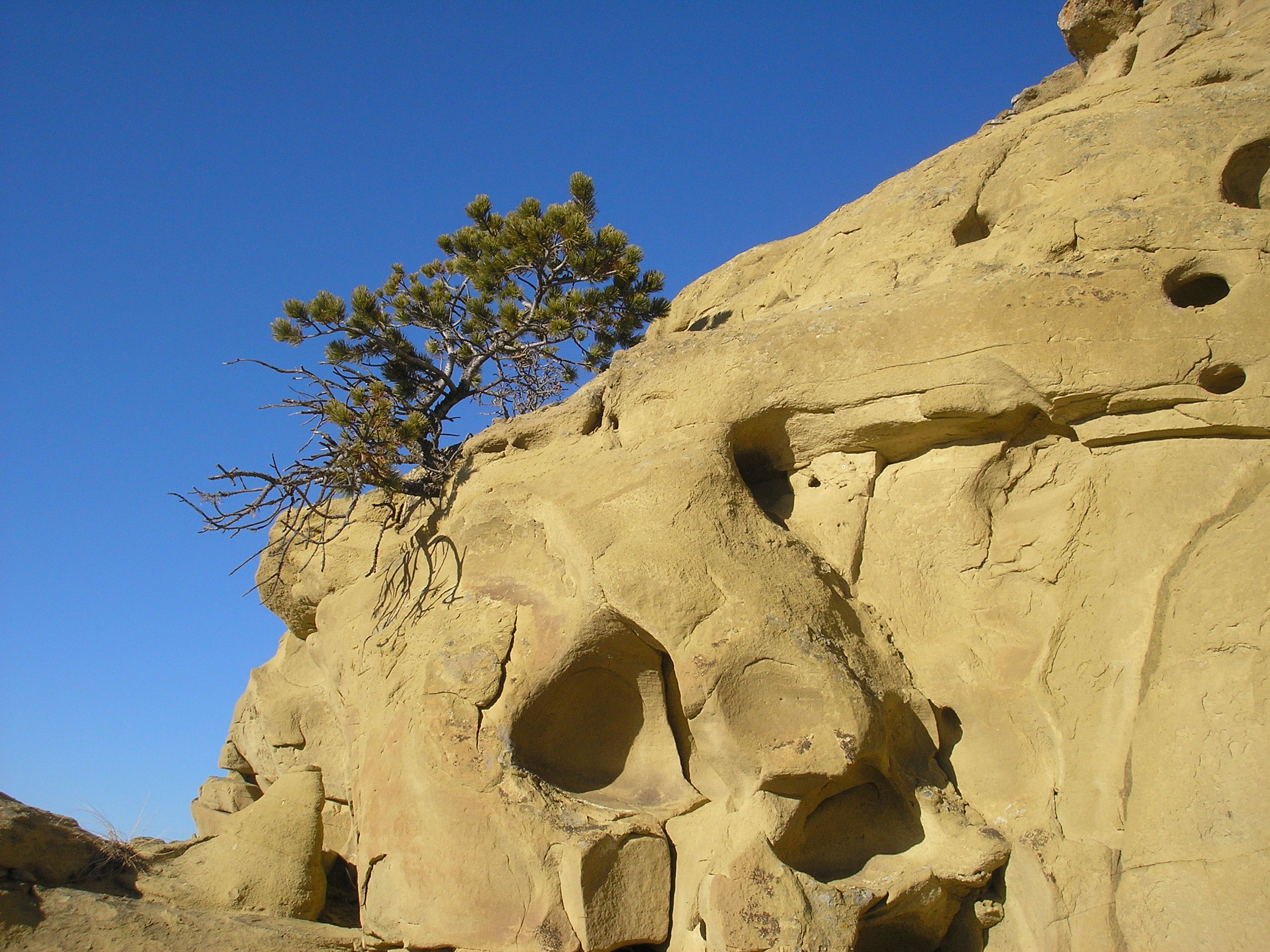 Most sandstone is composed of quartz or feldspar
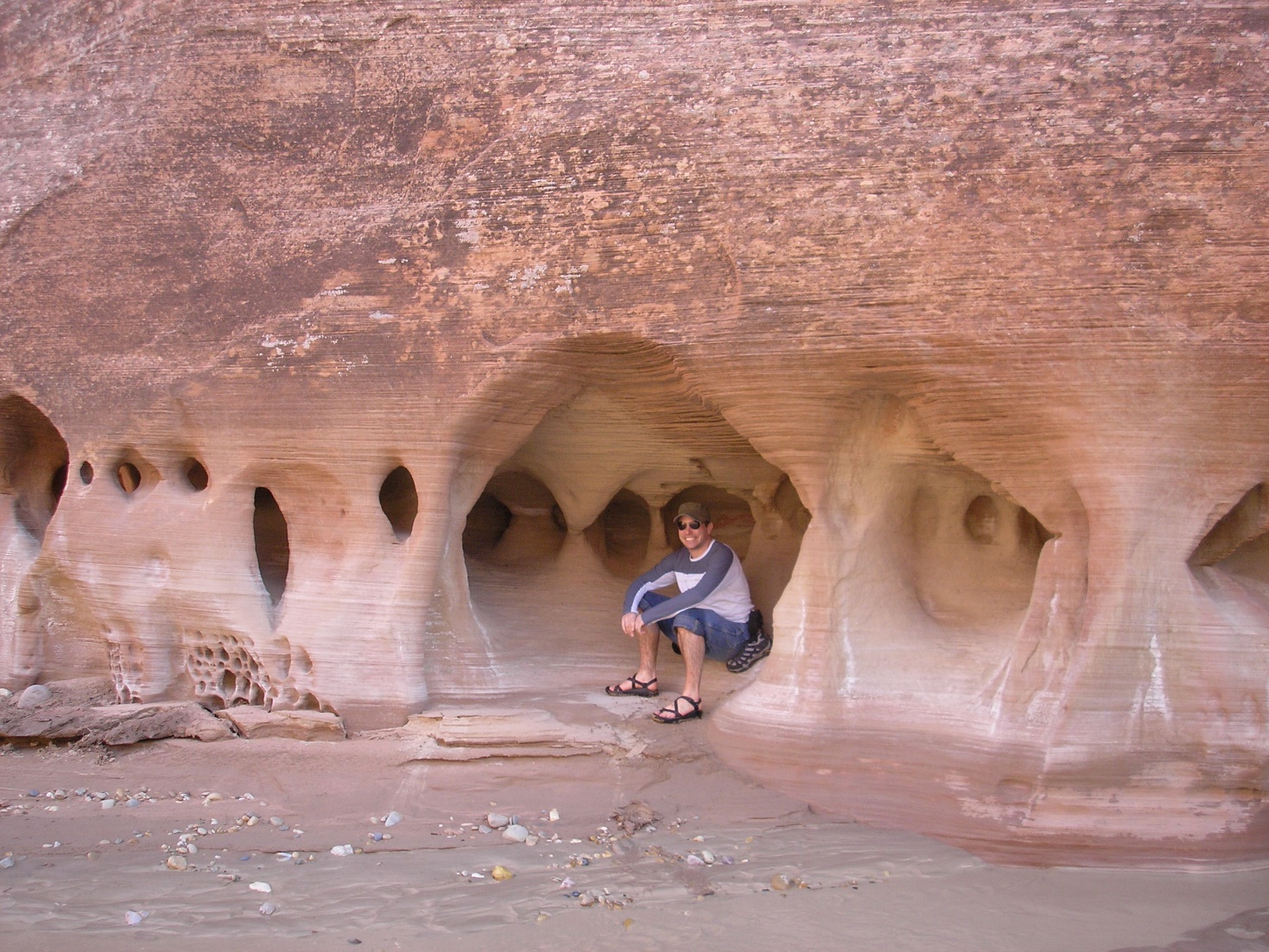 Contact Metamorphism
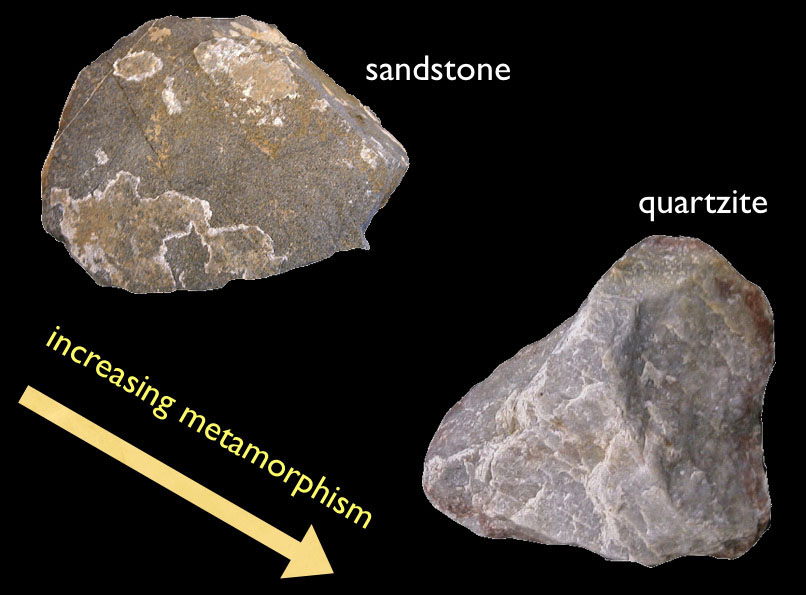 Contact Metamorphism
Limestone - calcium carbonate (CaCO3). 
About 10% of sedimentary rocks are limestones.
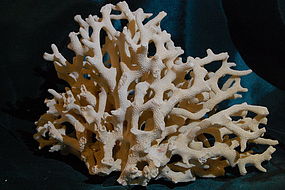 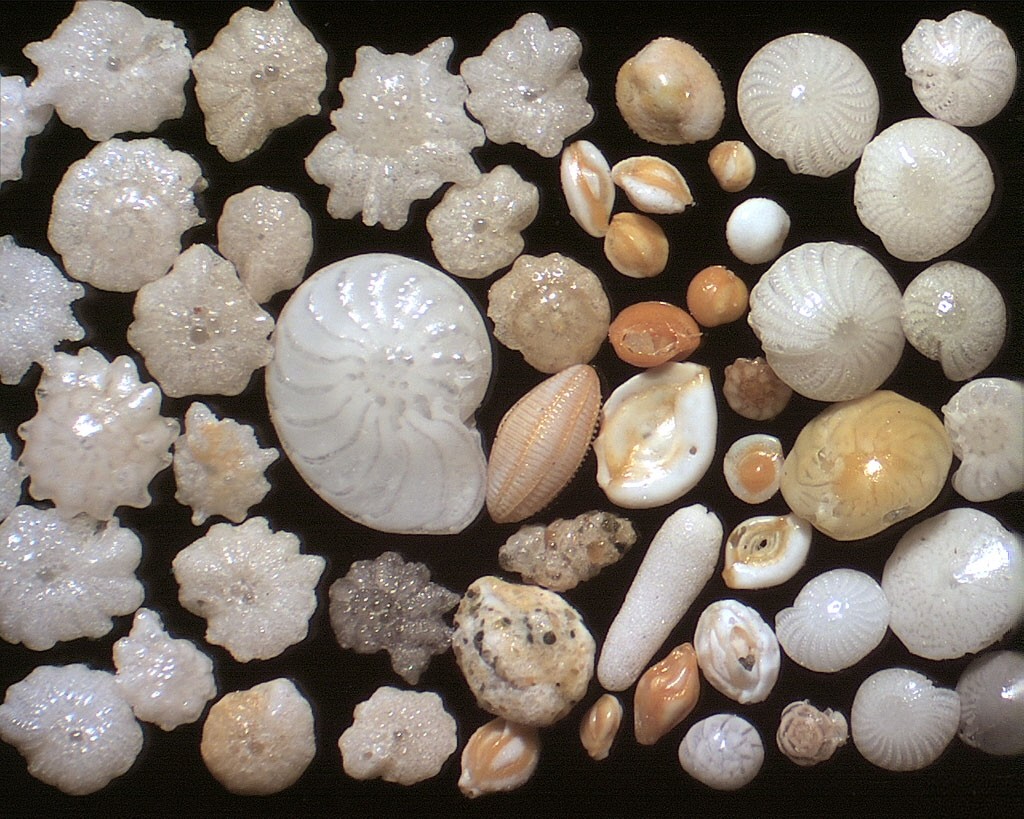 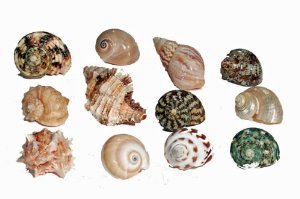 coral
forams
molluscs
Contact Metamorphism
Limestone is a sedimentary rock that can preserve fossils of organisms.
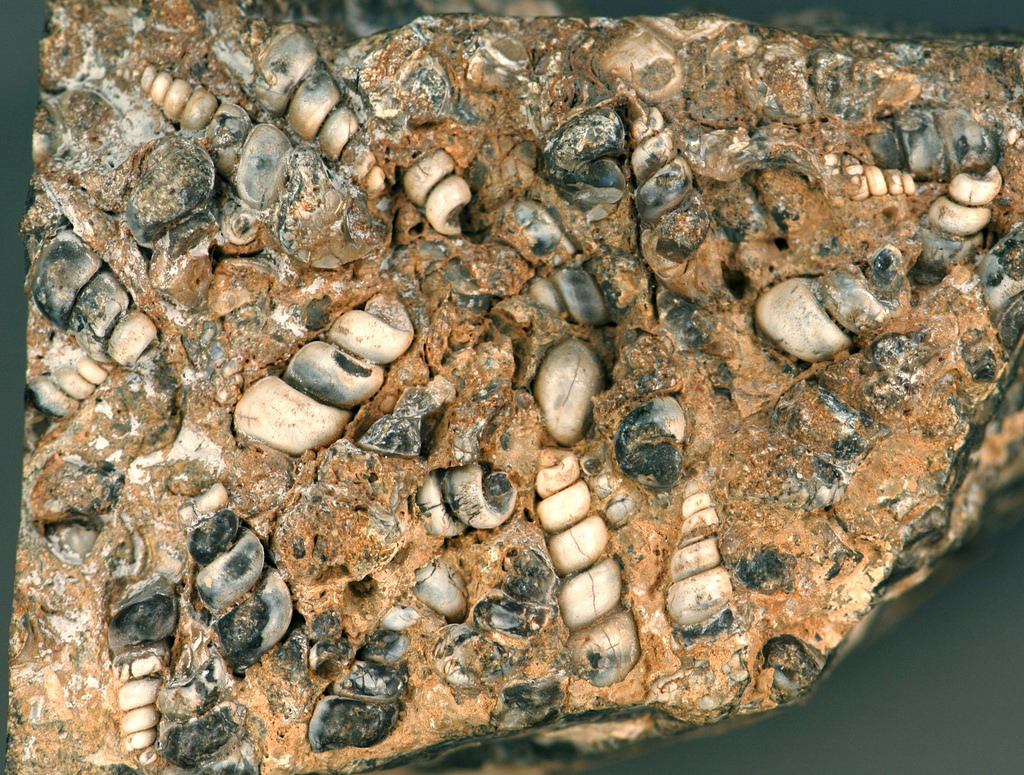 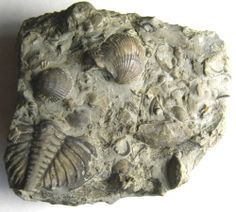 Contact Metamorphism
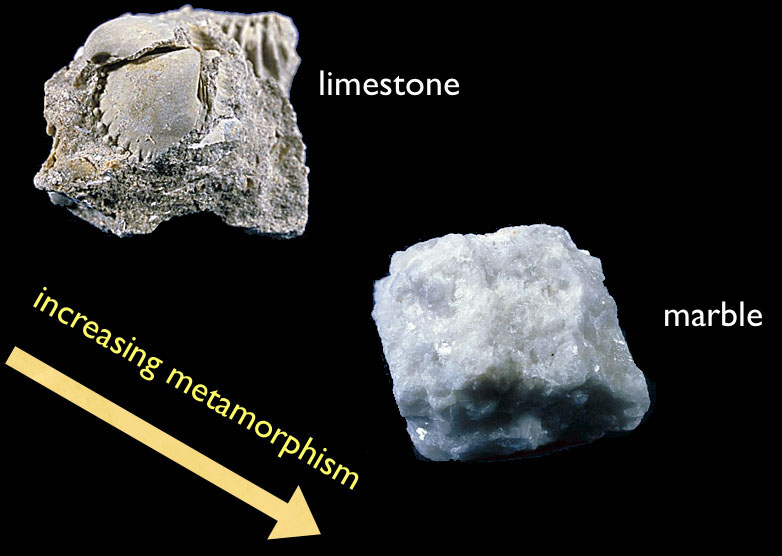 Contact Metamorphism
Examine the rocks at your table and match each sedimentary sample with its metamorphized counterpart.

Sandstone        Quartzite

Limestone         Marble
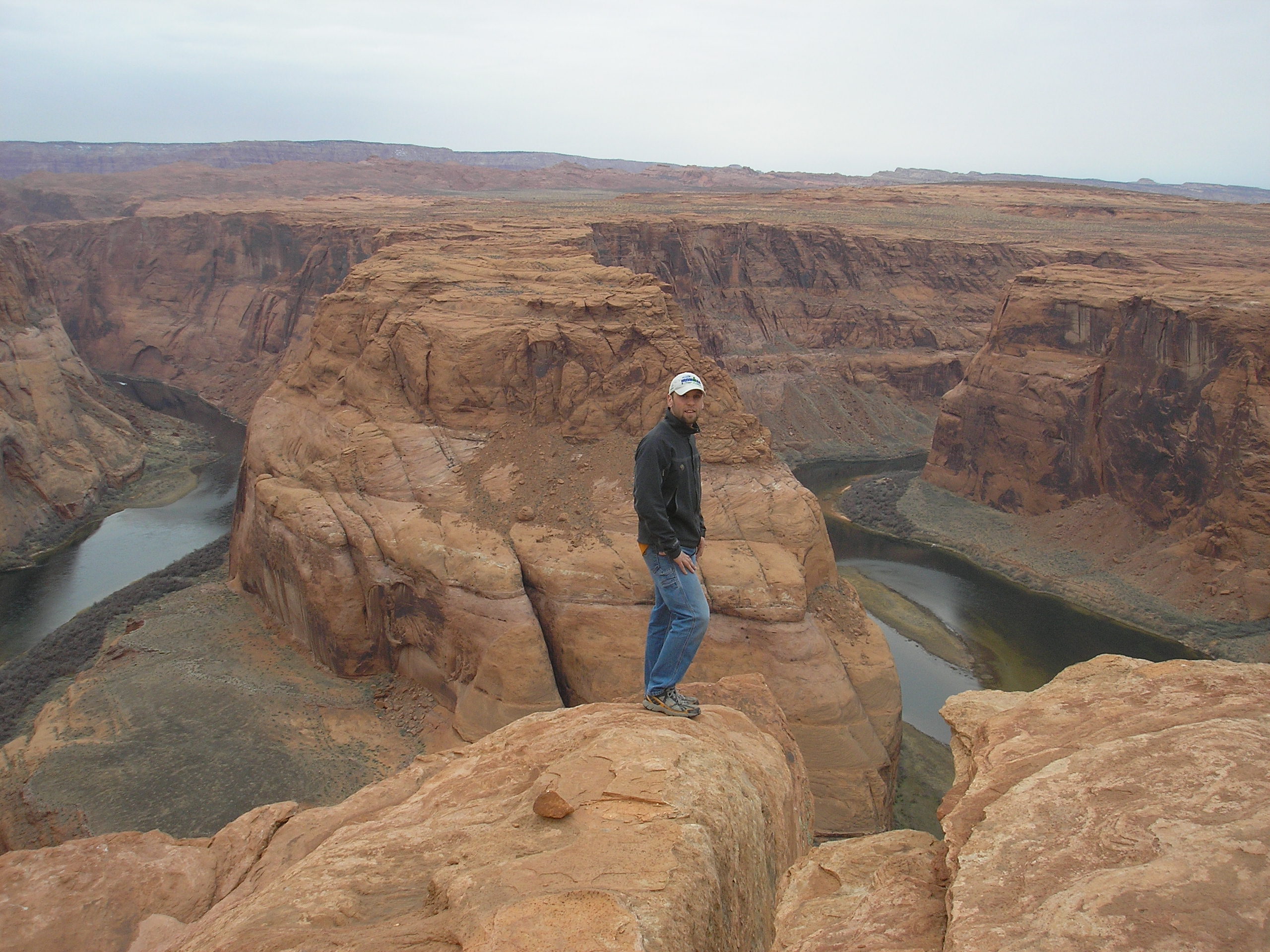 Sandstone
Sedimentary
Clastic
Formation: 
Sandy beaches 
and ancient deserts
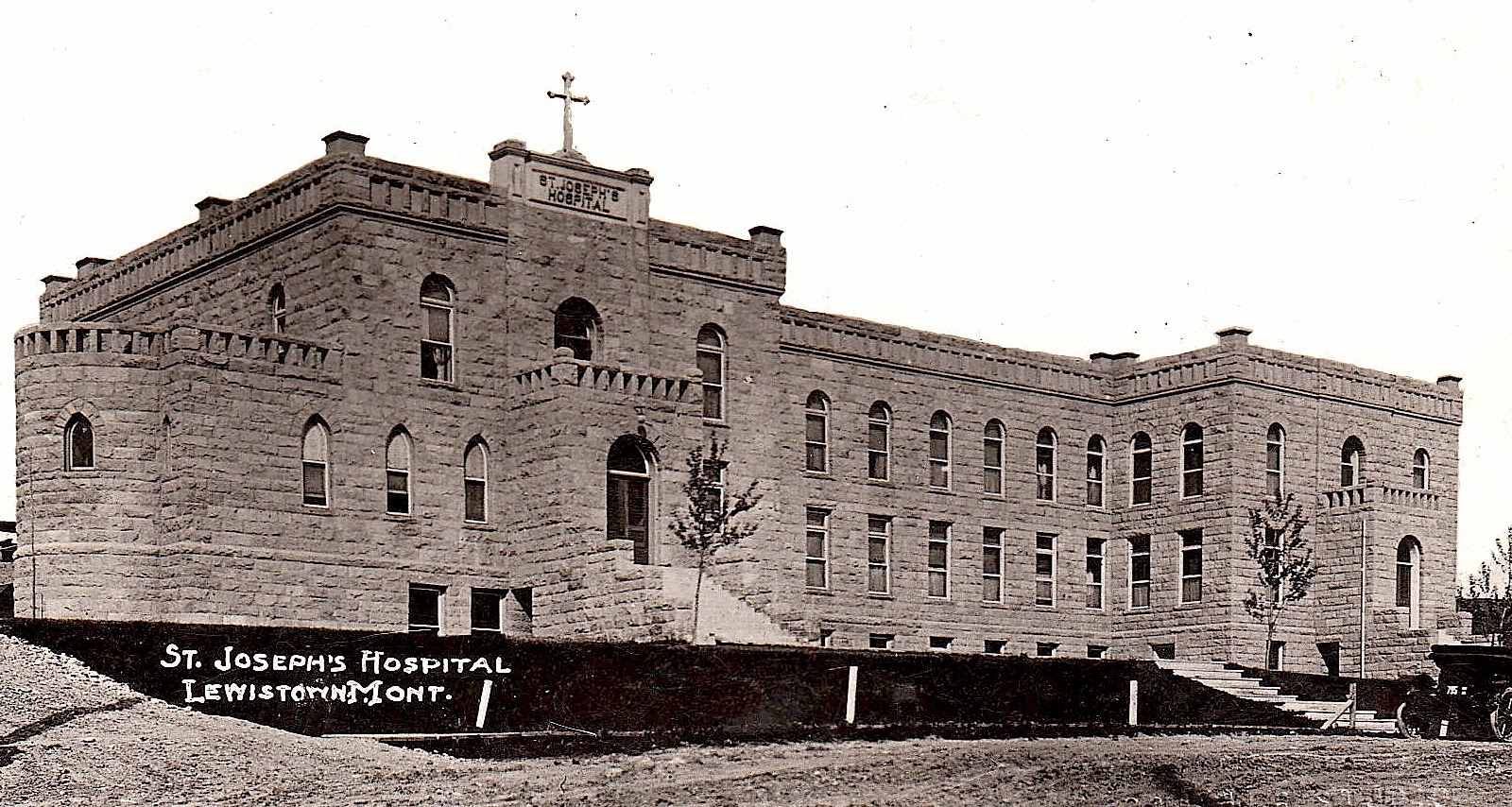 Sandstone
Uses: 
Stone buildings
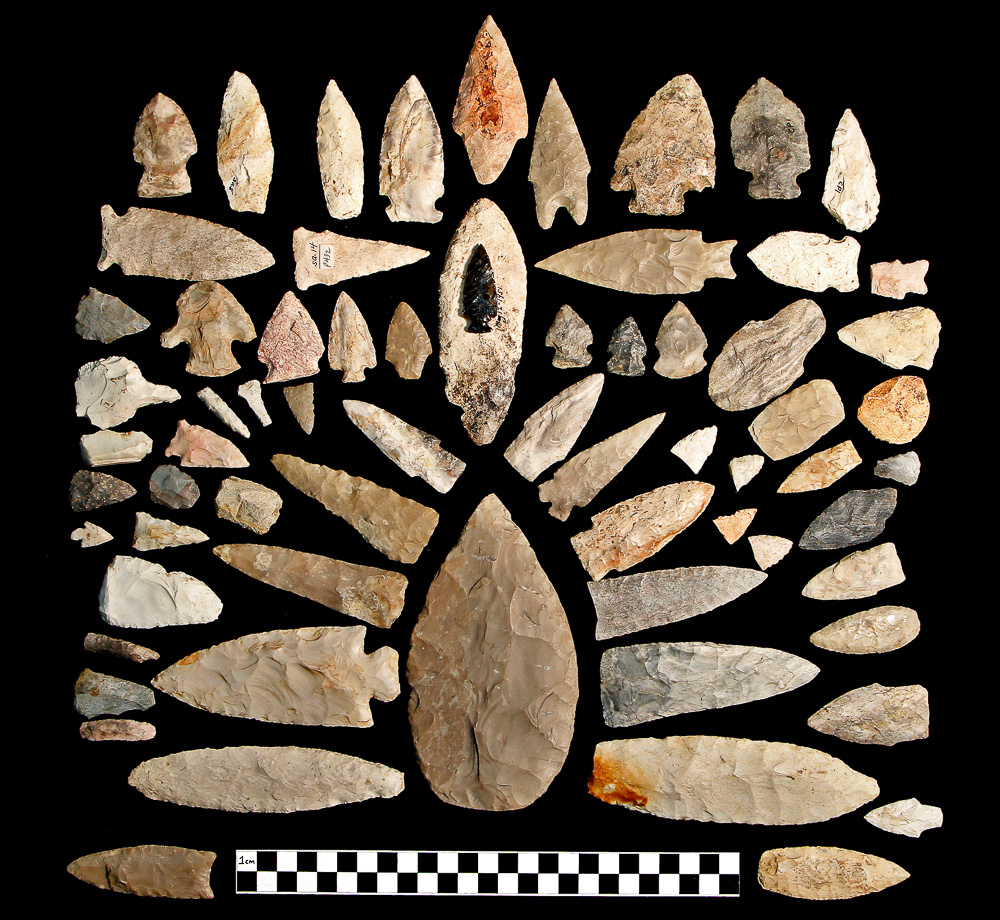 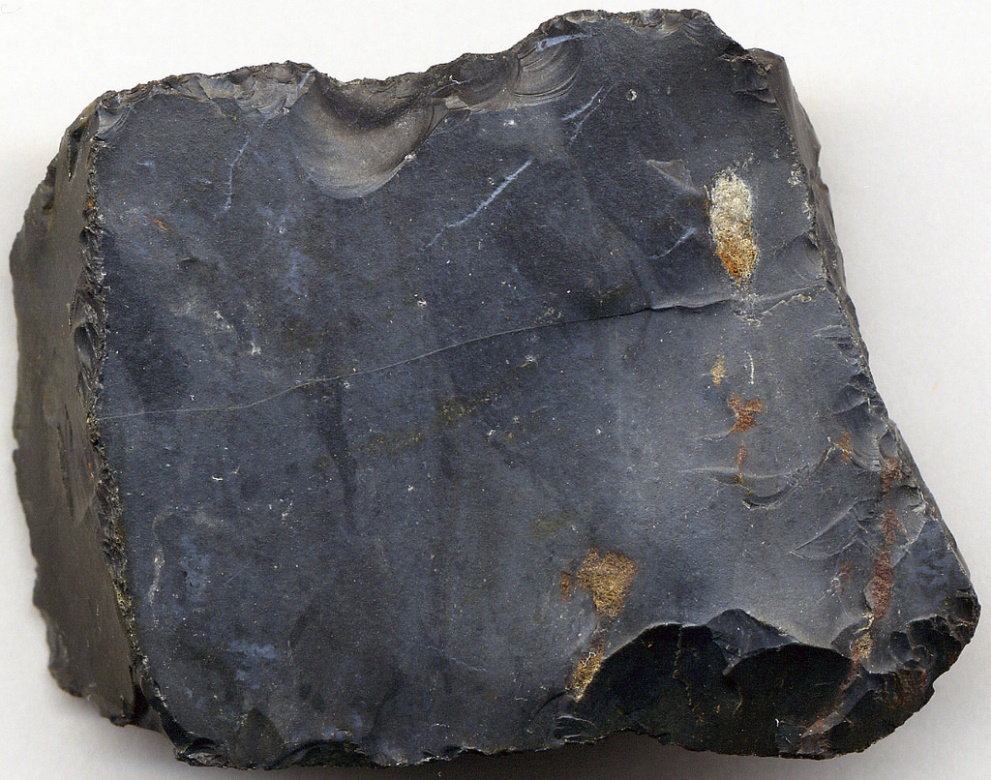 Chert
Sedimentary, chemical
Formation:
Near water

Uses:
Arrowheads, primitive tools
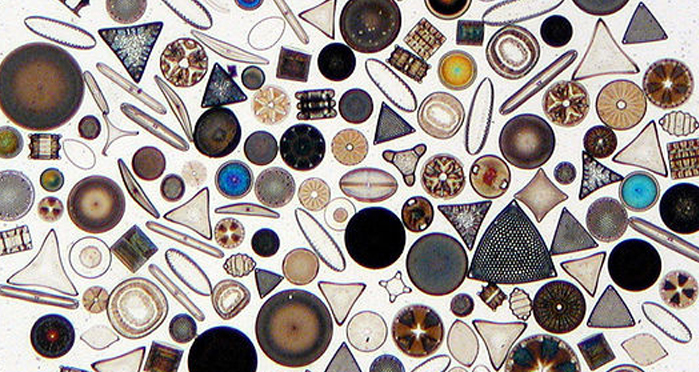 Made from  the crystallization of SiO2 rich water
Often from the decomposition of Diatoms
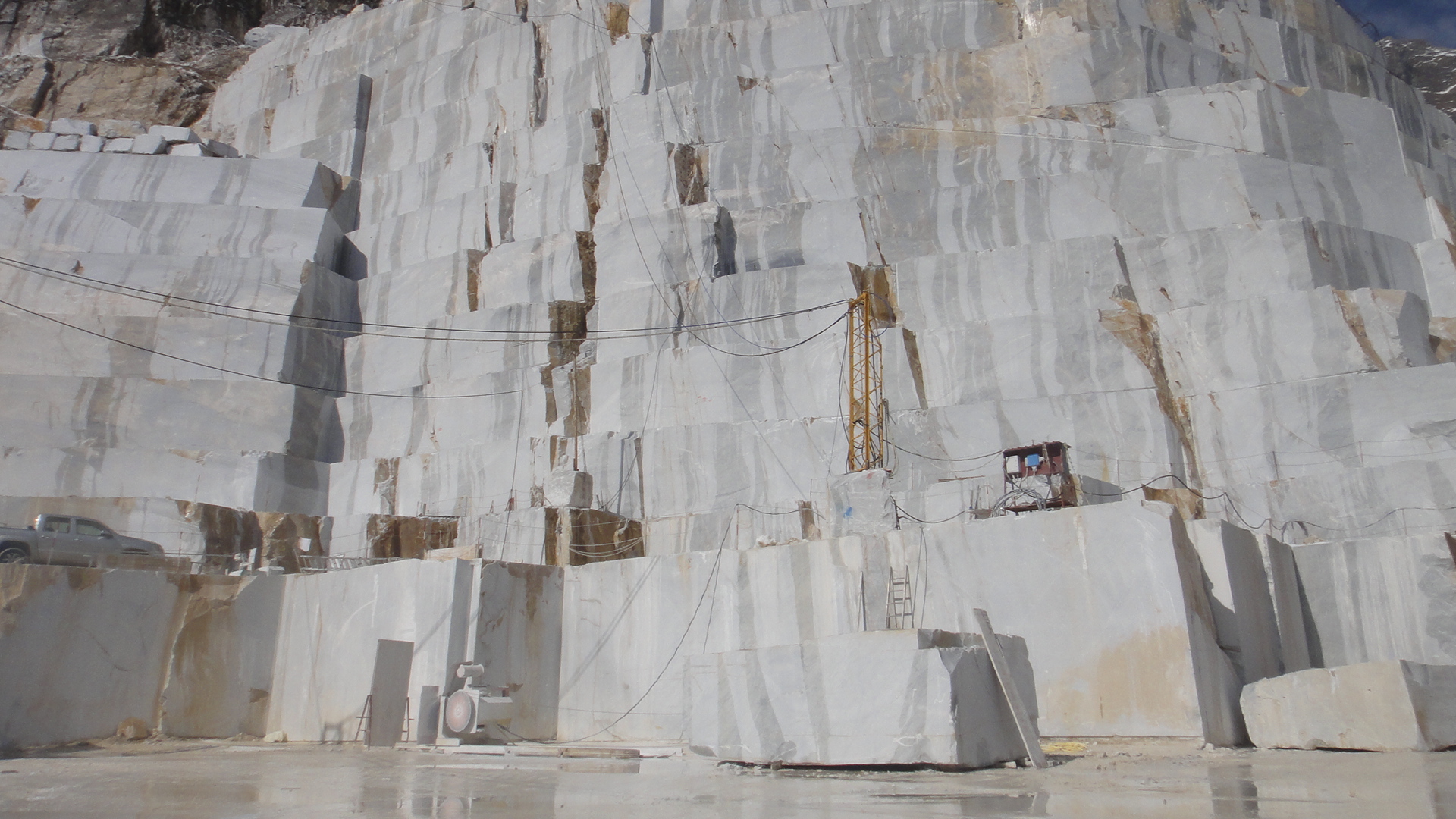 Marble
Metamorphic
Formation:
Contact metamorphism

Uses:
Statues, decorative stone
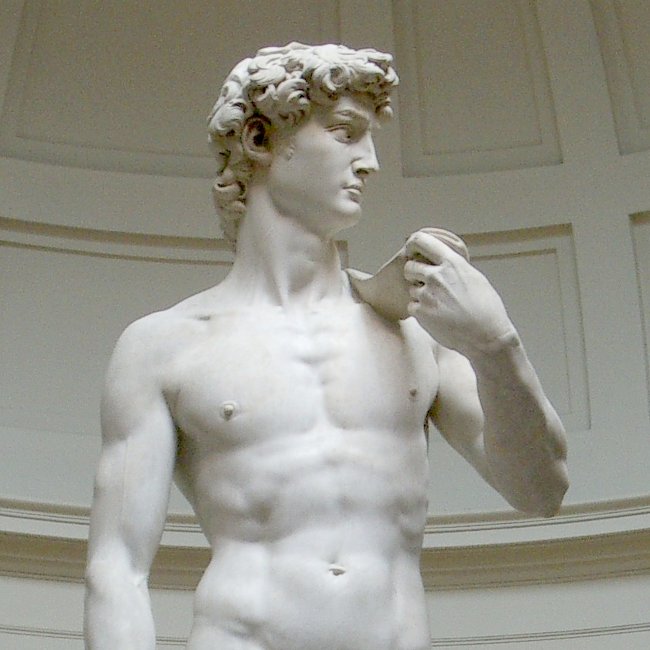 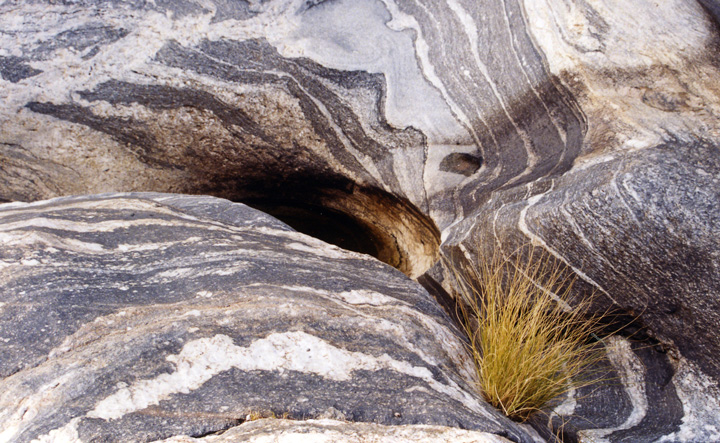 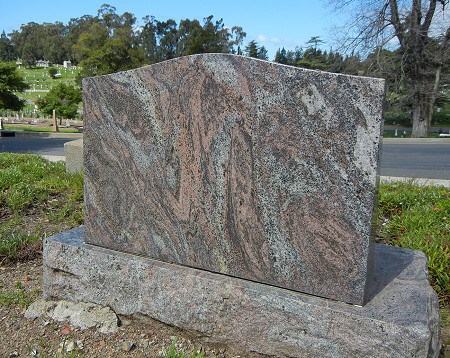 Gneiss
Metamorphic 
Formation:
Convergent plate boundaries
Uses:
Decorative stonework
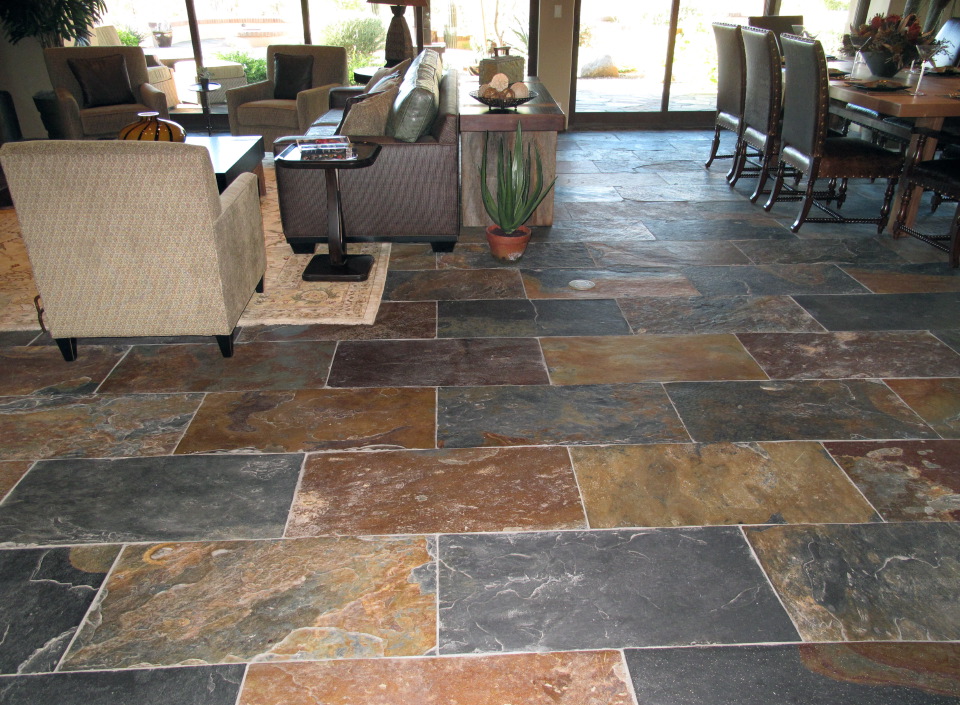 Slate
Metamorphic
Formation:
Regional metamorphism
at fault boundaries

Uses:
Flooring roofing material
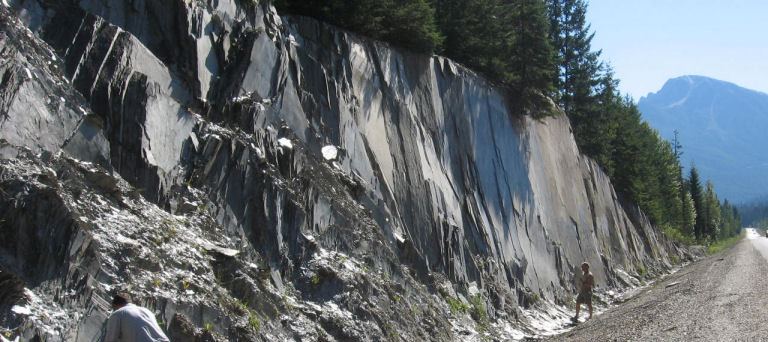 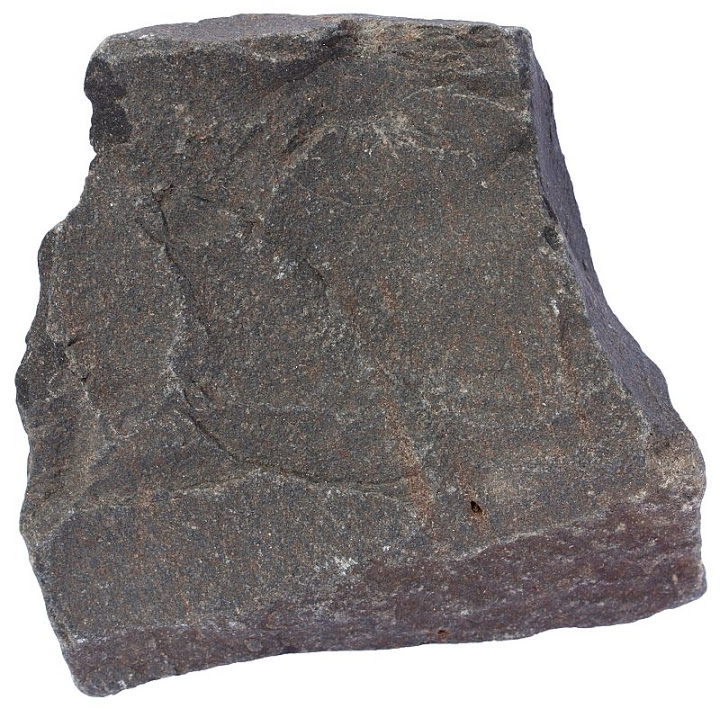 Basalt
Igneous, mafic
Formation:
Volcanic area

Uses:
Asphault
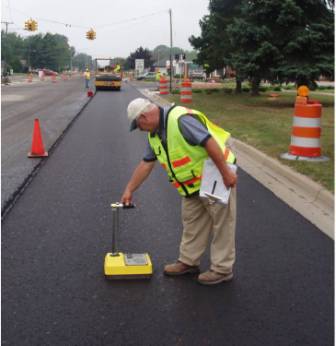 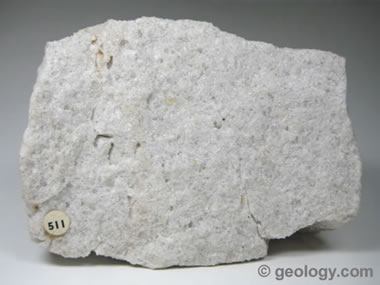 Rhyolite
Igneous, felsic
Formation:
Volcanic areas

Uses:
Gravel, railroad ballast
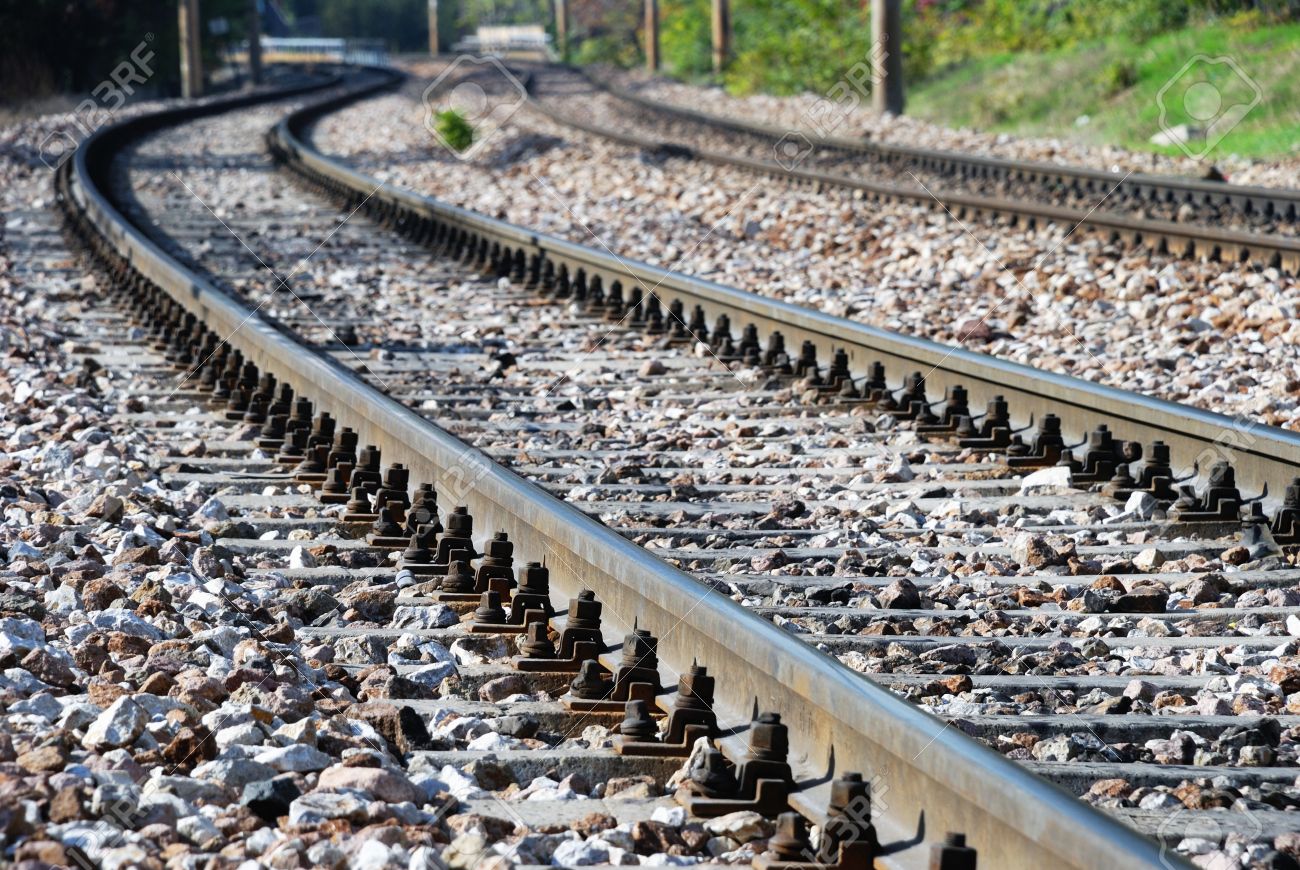 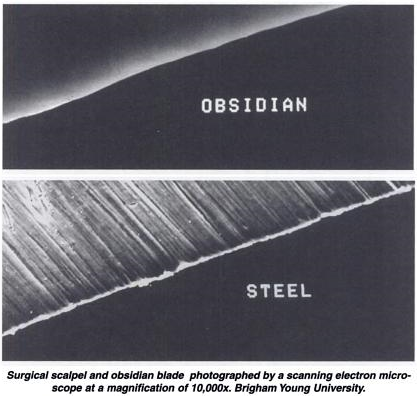 Obsidian
Igneous, felsic
Formation:
Rapid cooling volcanic glass

Uses:
Arrowhead, projectile points
Surgical blades
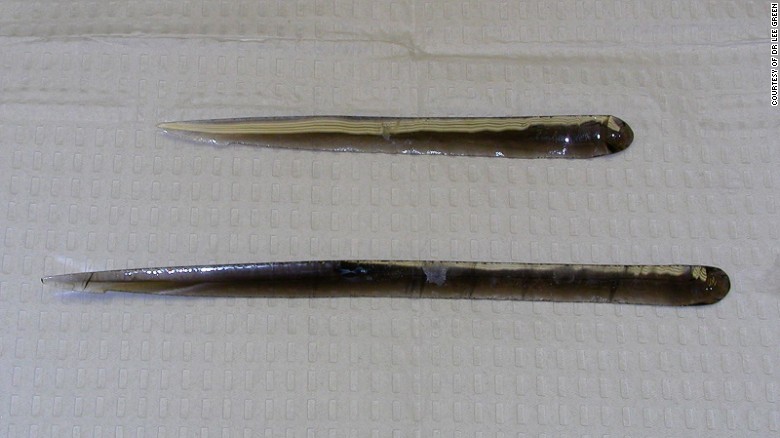